GAMBARAN UMUM PROSES KONSTRUKSI
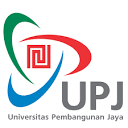 GALIH WULANDARI SUBAGYO, s.T.,M.T.,
PERTEMUAN KE 1MINGGU KE 1
Deskripsi
Kuliah ini memperkenalkan berbagai metoda, teknologi dan jenis-jenis peralatan konstruksi, termasuk karateristik teknis dan prinsip pengoperasian peralatan konstruksi, serta perencanaan sistem pembangunan dan perhitungan produktivitas peralatan sebagai bagian dari proses kegiatan konstruksi.

TIU	              : Mampu menemukan sumber masalah rekayasa pada bidang
infrastruktur melalui proses penyelidikan, analisis, interpretasi data dan informasi berdasarkan prinsip-prinsip rekayasa. Mampu merumuskan solusi alternatif solusi untuk masalah rekayasa pada struktur konstruksi bangunan, transportasi, sumber daya air geoteknik dan manajemen konstruksi dengan memperhatikan faktor-faktor ekonomi, kesehatan dan keselamatan kerja, kultural, sosial dan lingkungan (environmental consideration). Mampu merancang sistem struktur konstruksi bangunan, transportasi, sumber daya air, geoteknik dan manajemen konstruksi mempertimbangkan standar teknis, aspek kinerja, keandalan, kemudahan penerapan, keberlanjutan, serta memperhatikan faktor-faktor ekonomi, kesehatan dan keselamatan kerja, kultural, sosial dan lingkungan.
CONT…
Kode Kuliah	: CIV - 310

Jumlah SKS	: 3 Kuliah

Sifat Kuliah	: Wajib
Silabus
BAB 1		Gambaran Umum Proses Konstruksi, Peranan Peralatan Konstruksi, 
BAB 2		Hauling Equipment And Dump Truck
BAB 3		Compaction and Stabilization Equipment
BAB 4		Dozer
BAB 5		Timmer
BAB 6		Excavator
BAB 7		Kuliah Umum
BAB 8		Ujian Tengah Semester
BAB 9		Grader
BAB 10		Tower Crane
BAB 11		Metode Pekerjaan Pondasi 
BAB 12		Dewatering
BAB 13		Field Trip
BAB 14		Pekerjaan  Sruktur sementara dan Beton
BAB 15		Quiz
BAB 16		Ujian Akhir Semester
KOMPOSISI PENILAIAN
Tugas Besar/Kelompok		30%
Ujian Tengah Semester		30%
Ujian Akhir Semester		40%
PERTEMUAN KE- 1
MINGGU KE - 1
OUTLINE LECTURE 1
Pendahuluan
Gambaran Umum Proses dan Peralatan Konstruksi
Faktor Pemilihan Alat Berat
Macam - Macam Alat Berat Pada Prpyek Konstruksi
PENDAHULUAN
Teknik Sipil adalah salah satu cabang ilmu teknik yang mempelajari tentang bagaimana merancang, membangun, merenovasi tidak hanya gedung serta infrastruktur, tetapi juga mencakup lingkungan sekitar untuk keselamatan hidup manusia dan alam. 

Dalam bidang teknik sipil, alat-alat berat digunakan untuk membantu tenaga kerja/manusia dalam melakukan pekerjaan pembangunan suatu struktur bangunan. Alat berat merupakan faktor penting di dalam suatu proyek terutama proyek konstruksi dengan skala yang besar. 

Tujuan penggunaan alat-alat berat adalah memudahkan tenaga kerja dalam mengerjakan pekerjaannya sehingga hasil yang diharapkan atau ditargetkan dapat tercapai dengan lebih mudah pada waktu yang relatif lebih singkat. Alat-alat berat memang sangat banyak, tetapi alat-­alat berat yang umum dipakai adalah dozer, excavator seperti backhoe, front shovel, clamshell, dump truck, compactor, grader, crane dan lain-lain.
CONT…
Sebelum suatu proyek dimulai, kontraktor akan memilih alat berat yang akan digunakan di proyek tersebut. Pemilihan alat berat yang akan dipakai merupakan salah satu faktor penting dalam keberhasilan suatu proyek. Alat berat yang dipilih haruslah tepat, baik jenis, ukuran maupun jumlahnya. Ketepatan dalam pemilihan alat berat pun akan memperlancar jalannya proyek. 

Kesalahan dalam pemilihan alat berat dapat mengakibatkan jalannya proyek menjadi tidak lancar. Dengan demikian, faktor pemilihan alat-alat berat pada suatu proyek konstruksi sangatlah besar, karena jika waktu yang dikerjakan adalah terlambat, maka dapat mempengaruhi biaya pengeluaran proyek yang lebih dari yang sebelumnya telah direncanakan. Maka dari itu, produktivitas yang kecil dan tenggang waktu yang dibutuhkan untuk pengadaan alat lain yang lebih sesuai merupakan hal yang menyebabkan biaya yang lebih besar.
GAMBARAN UMUM PROSES DAN 
PERALATAN KONSTRUKSI
Umumnya, alat berat dapat dikategorikan ke dalam beberapa klasifikasi. Salah satunya adalah pengklasifikasian alat berat. Bersadarkan Klasifikasi fungsional dan Klasifikasi Operasional alat berat.

Klasifikasi Fungsional Alat Berat 
Klasifikasi fungsional alat berat adalah pembagian alat tersebut berdasarkan fungsi-fungsi utama alat. Berdasarkan fungsinya, alat berat dapat dibagi menjadi tujuh fungsi dasar.

Alat Pengolah Lahan
Kondisi lahan proyek kadang-kadang masih merupakan lahan asli yang harus dipersiapkan sebelum lahan tersebut mulai diolah. Jika pada lahan masih terdapat semak atau pepohonan, maka pembukaan lahan dapat dilakukan dengan menggunakan alat berat yang bernama dozer. Untuk pengangkatan lapisan tanah paling atas, dapat digunakan alat berat bernama scraper. Sedangkan untuk pembentukan pemukaan supaya rata selain dozer dapat digunakan juga motor grader.
CONT…
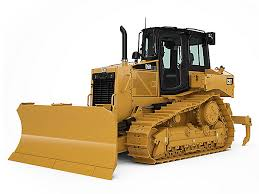 Gambar Crawler Dozer
CONT…
Alat Penggali
Jenis alat penggali dikenal juga dengan istilah excavator. Fungsi dari alat ini adalah untuk menggali, seperti dalam pekerjaan pembuatan basement atau saluran. Beberapa alat berat digunakan untuk menggali tanah dan batuan. Yang termasuk dalam kategori ini adalah Font shovel, backhoe, dragline, dan clamshell.
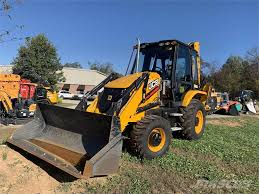 Gambar Backhoe
CONT…
Alat Penggankut Material
Pengangkutan material dapat dibagi menjadi pengangkutan horisontal maupun vertikal. Truk dan wagon termasuk dalam alat pengangkutan horisontal karena material yang diangkutnya hanya dipindahkan secara horisontal dari satu tempat ke tempat lain. Umumnya, alat ini dipakai untuk pengangkutan material lepas (loose material) dengan jarak tempuh yang relatif jauh. Truk maupun wagon memerlukan alat lain yang membantu memuat material ke dalamnya. Sedangkan alat yang bernama crane termasuk di dalam kategori alat pengangkutan vertikal. Material yang diangkut crane dipindahkan secara vertikal dari satu elevasi ke elevasi yang lebih tinggi meskipun pemindahannya pun dilakukan secara horisontal. Jarak jangkau pengangkutan crane relatif kecil tetapi efisien.
CONT…
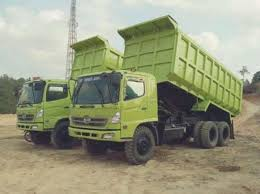 Gambar Dump Truck
CONT…
Alat Pemindahan Material
Alat Pemindahan Material Alat-alat yang termasuk dalam kategori ini adalah alat yang biasanya tidak digunakan sebagai alat transportasi tetapi digunakan untuk memindahkan material dari satu alat ke alat yang lain. Loader dan dozer adalah alat pemindahan material.
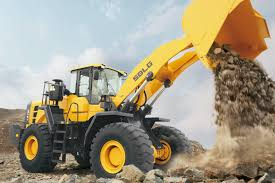 Gambar Wheel Loader
CONT…
Alat Pemadatan
Pada pekerjaan penimbunan lahan, biasanya setelah dilakukan penimbunan, maka pada lahan tersebut perlu dilakukan pemadatan. Hal ini dilakukan untuk mendapatkan permukaan yang rata dan padat. Pemadatan juga dilakukan untuk pembuatan jalan, baik jalan tanah dan jalan dengan pengerasan lentur maupun dengan pengerasan kaku. Contoh alat pemadatan adalah tamping roller, pneumatic-tired roller, compactor, dan lain-lain.
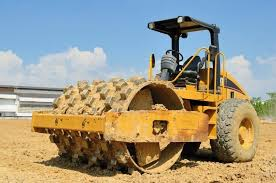 Gambar Sheepsfoot (tamping) roller
CONT…
Alat Proses Material
Alat ini dipakai untuk mengubah batuan dan mineral alam lainnya menjadi suatu bentuk dan ukuran yang diinginkan. Hasil dari alat ini misalnya adalah batuan bergradasi, semen, beton, dan aspal. Alat yang termasuk dalam kategori ini adalah crusher. Alat yang dapat mencampur material untuk pembuatan beton maupun aspal dikategorikan ke dalam alat
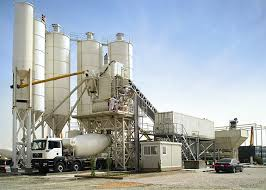 Gambar Concrete Plant Batch
CONT…
Alat Penempatan Akhir Material
Alat yang dapat termasuk pada kategori ini karena fungsinya, adalah untuk menempatkan material pada tempat yang telah ditentukan. Di tempat atau lokasi ini material disebarkan secara merata dan dipadatkan sesuai dngan spesifikasi yang telah ditentukan. Pada kategori ini, alat yang dimaksud adalah concrete spreader, asphalt paver, motor grader dan alat pemadat.
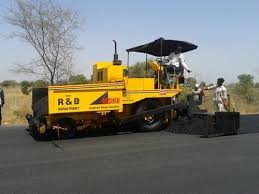 Gambar Asphalt Paver
CONT…
Klasifikasi Operasional Alat Berat
Alat-alat berat dalam pengoperasiannya dapat dipindahkan dari satu tempat ke tempat lain atau tidak dapat digerakkan atau statis. Jadi, klasifikasi alat berdasarkan pergerakannya dapat dibagi menjadi dua. 

Alat dengan Penggerak
Alat penggerak merupakan bagian dari alat berat yang menerjemahkan hasil dari mesin menjadi kerja. Bentuk dari alat penggerak adalah roda kelabang (crawler) dan ban karet. Sedangkan belt merupakan alat penggerak pada conveyor belt. Untuk beberapa jenis alat berat seperti truk, scraper, atau motor grader, alat penggeraknya adalah ban karet. Untuk alat-alat seperti backhoe, alat penggeraknya bisa salah satu dari kedua jenis di atas. Umumnya, penggunaan ban karet dijadikan pilihan karena alat berat dengan ban karet mempunyai mobilitas lebih tinggi daripada alat berat yang menggunakan crawler, tetapi semuanya itu memerlukan pertimbangan yang tergantung dari kebutuhan suatu proyek.

Alat Statis
Alat statis adalah alat berat yang dalam menjalankan fungsinya tidak berpindah tempat. Yang termasuk dalam kategori ini adalah tower crane, batching plant baik untuk beton maupun untuk aspal serta crusher plant.
FAKTOR PEMILIHAN ALAT BERAT
Faktor yang Mempengaruhi Pemilihan Alat Berat Pemilihan alat berat dilakukan pada tahap perencanaan, di mana jenis, jumlah dan kapasitas alat merupakan faktor-faktor penentu. 

Tidak setiap alat berat dapat dipakai untuk setiap proyek konstruksi. Oleh karena itu, pemilihan alat berat yang tepat sangatlah diperlukan. Apabila terjadi kesalahan dalam pemilihan alat berat maka akan terjadi keterlambatan di dalam pelaksanaan, biaya proyek yang membengkak dan hasil yang tidak sesuai dengan rencana. Dalam pemilihan alat berat, ada beberapa faktor yang harus diperhatikan sehingga kesalahan dalam pemilihan alat dapat dihindari. 

Faktor-faktor tersebut antara lain: 
Fungsi yang harus dilaksanakan. Alat berat dikelompokkan berdasarkan fungsinya seperti untuk menggali, mengangkut, meratakan permukaan, dan lainnya seperti yang telah dijabarkan di atas

Kapasitas peralatan. Pemilihan alat berat didasarkan pada volume total atau berat material yang harus diangkut atau dikerjakan. Kapasitas alat yang dipilih harus sesuai sehingga pekerjaan dapat diselesaikan pada waktu yang telah ditentukan
CONT…
Cara operasi. Alat berat dipilih berdasarkan arah (horisontal maupun vertikal) dan jarak gerakan, kecepatan, frekuensi gerakan, dan lain-lain

Pembatasan dari metode yang dipakai. Pembatasan yang mempengaruhi pemilihan alat berat antara lain peraturan lalu lintas, biaya, dan pembongkaran. Selain itu metode konstruksi yang dipakai dapat membuat pemilihan alat dapat berubah

Ekonomi. Selain biaya investasi atau biaya sewa peralatan, biaya operasi dan pemeliharaan merupakan faktor penting di dalam pemilihan alat berat

Jenis proyek. Beberapa jenis proyek yang umumnya menggunakan alat berat antara lain proyek gedung, pelabuhan, jalan jembatan, irigasi, pembukaan hutan, dam, dan lain-lain
CONT…
Lokasi proyek. Lokasi juga merupakan hal lain yang perlu diperhatikan dalam pemilihan alat berat. Sebagai contoh lokasi proyek di dataran tinggi memerlukan alat berat yang berbeda dengan lokasi proyek di dataran rendah

Jenis dan daya dukung tanah. Jenis tanah di lokasi proyek dan jenis material yang akan dikerjakan dapat mempengaruhi alat berat yang akan dipakai. Tanah dapat dalam kondisi padat, lepas, keras, atau lembek

Kondisi lapangan. Kondisi dengan medan yang sulit dan medan yang baik merupakan faktor lain yang mempengaruhi pemilihan alat berat.
MACAM-MACAM ALAT BERAT 
PADA PROYEK KONSTRUKSI
Setiap proyek konstruksi memerlukan beberapa jenis alat berat, namun tidak mecakup semua alat berat yang ada. Jenis­-jenis proyek yang pada umumnya menggunakan alat berat adalah proyek gedung, pelabuhan, jalan, dam irigasi, dan lain­-lain. 

Proyek Gedung
Alat berat yang umum dipakai dalam proyek gedung adalah alat pemancang tiang pondasi (pile driving), alat penggali (backhoe) untuk penggalian basement, crane untuk pemindahan vertikal, truk, concrete mixer, dan lain-lain. Concrete mixer digunakan sebagai pencampur adukan beton dan concrete mixer truck sebagai pengangkut campuran beton. Alat pemadat juga sering digunakan untuk pemadatan di sekitar basement.
CONT…
Proyek Jalan
Proyek jalan pada umumnya menggunakan alat gali, truk, dozer, grader, alat pemadat, loader, dan lain-lain. Alat gali digunakan untuk menggali saluran di sekitar badan jalan. Dozer berfungsi untuk mengupas tanah dan grader untuk membentuk permukaan tanah. Loader digunakan sebagai pemuat tanah ke dalam truk. Untuk jalan dengan pengerasan lentur digunakan asphalt mixing planti yang berfungsi untuk mencampurkan bahan campuran aspal yang kemudian disebarkan, diratakan dan dipadatkan dengan menggunakan asphalt finisher. Sedangkan nuntuk pengerasan kaku beton diolah dengan menggunakan concrete batching plant yang kemudian dipindahkan dengan menggunakan truck mixer.

 Proyek Jembatan 
Alat berat yang digunakan untuk proyek jembatan antara lain adalah alat pemancang tiang pondasi, alat penggali, crane, truk, concrete mixer atau concrete mixer truck, alat pemadat, dan lain-lain.
CONT…
Proyek Bendungan
Proyek bendungan pada umumnya menggunakan alat penggali tanah, crane, truck, concrete mixer truck, alat pemadatan tanah, loader, bulldozer, grader. Alat penggali tanah yang umum dipakai untuk proyek bendungan (dam) berupa backhoe. Concrete mixer digunakan untuk mencampurkan bahan pembuatan beton yang dipakai untuk pembuatan dinding penahan tanah.
CONT…
Pengerjaan proyek memang sangat membutuhkan alat berat untuk meringankan pekerjaan dan juga membantu pekerjaan para tenaga kerja. Tidak hanya merancang, membangun, dan merenoviasi gedung dan infrastruktur, tetapi j uga mencakup lingkungan sekitar untuk keselamatan makhluk hidup. Oleh sebab itu, tidak semua peralatan dan metode digunakan dalam pengerjaan suatu proyek, harus ada pertimbangan­-pertimbangan agar waktu pengerjaan serta pengeluaran pun dapat dikatakan efisien. 

Dalam hal pemilihan alat berat pun harus dipertimbangkan, seperti dalam hal
fungsi dari alat berat tersebut
kapasitas peralatan
cara pengoperasian alat berat
pembatasan dari metode yang dipakai
biaya yang harus dikeluarkan untuk membeli atau menyewa alat berat
jenis proyek
lokasi proyek
 jenis dan daya dukung tanah
juga kondisi lapangan/tempat proyek.
CONT…
Alat berat dapat diklasifikasikan menurut operasionalnya maupun fungsional. Berdasarkan operasional, alat berat dibagi menjadi alat berat statis dan alat berat dengan penggerak. 

Alat berat statis pastinya sudah terbayang seketika yakni tower crane, karena alat berat tersebut adalah alat yang paling umum digunakan dan alat yang dapat dikatakan sebagai "tulang punggung" suatu proyek. 

Kemudian alat berat berdasarkan funsionalnya bias mengolah lahan, menggali, mengangkut material, memindahkan material, memadatkan, meroses material, dan menempatkan material akhir seperti pengaspalan pada jalan raya.
TERIMA KASIH